Сказка про книжку
Библиотечный урок«История создания  книги»
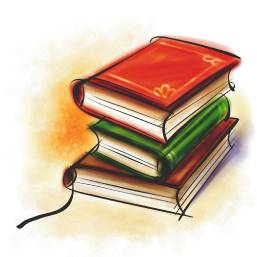 Сказочный маршрут
Сказка про книжку
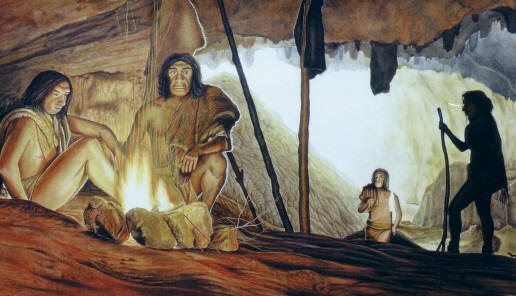 Давным-давно, в такие стародавние времена, что теперь и не вспомнишь, люди не умели ни читать, ни писать. Но даже тогда они   умели складывать сказки.  Человеческая память не совершенна, а людям хотелось, чтобы их произведения, и знания дошли до потомков.
Сказка про книжку
И они придумали буквы, правда первые буквы больше были похожи на рисунки, но это не важно.
Каменная книга
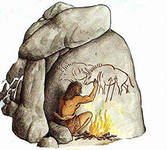 Если первые буквы были так необычны. То как же выглядела первая книга? А была она КАМЕННОЙ.
Древняя Месопотамия
Наш с вами сказочный маршрут пролегает через эту удивительную страну, потому что именно здесь появилась первая ГЛИНЯНАЯ книга.
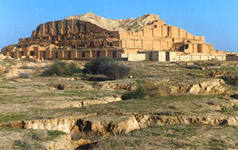 Глиняная книга
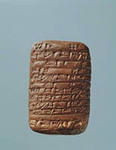 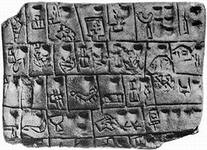 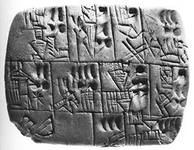 Похожа она была на наш современный кирпич. Один кирпичик – одна страничка. На мягкой глине, специальной палочкой, люди выдавливали буковки. Кирпичик-страничка застывал и хранился долго-долго. Такие книги дошли и до наших дней.
Древний Египет
Страна пирамид. Здесь появились книги из ПАПИРУСА.
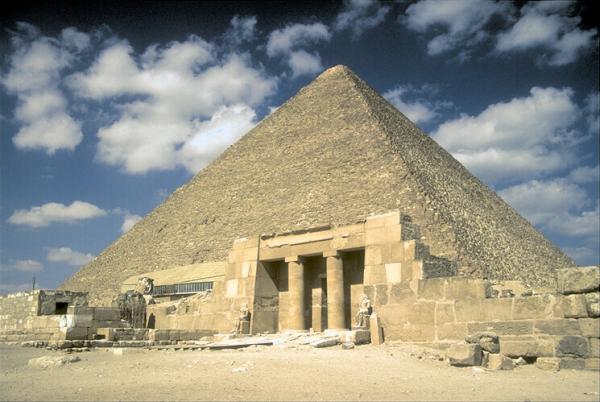 Книги из папируса
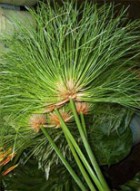 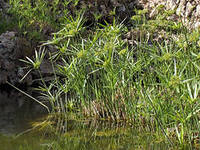 Папирус – речной тростник с высоким, до 5 метров, толстым стволом. Этот ствол разрезали на полосы и высушивали.
Книги из папируса
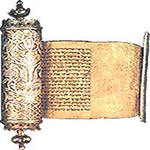 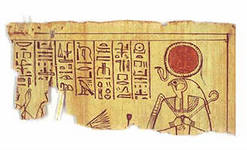 На листах папируса писали палочками. Листы склеивали и получалась книга в виде длинного свитка. Обычно длинной около 6 метров. После чтения свиток сворачивали и хранили в особом футляре.
Древняя Греция
Теперь мы с вами находимся в Древней Греции. Здесь появилась книга из ПЕРГАМЕНТА. И надо сказать, что она уже была похожа на нашу с вами современную книгу.
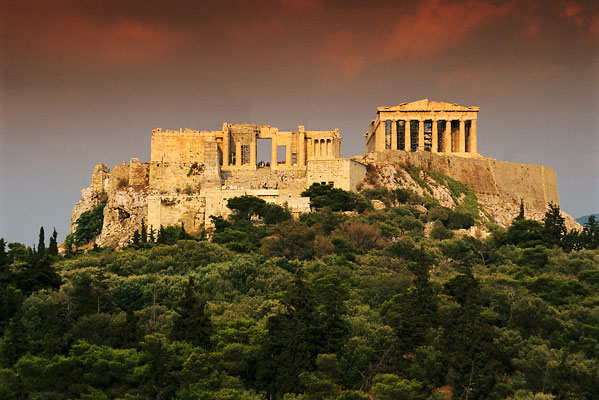 Книга из пергамента
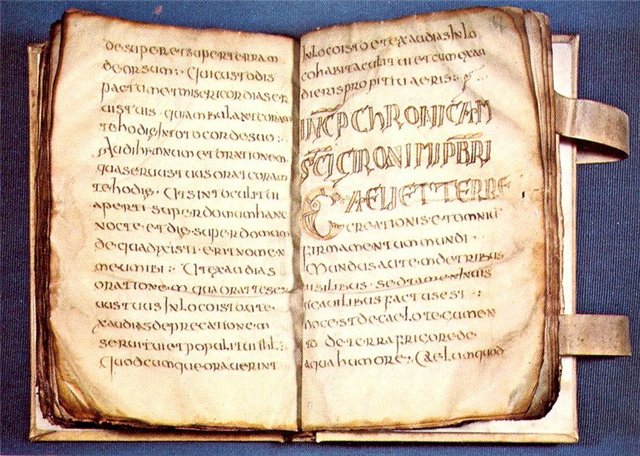 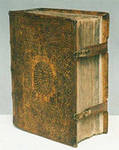 В древнем городе ПЕРГАМ, откуда и пошло само название материала, пергамент выделывали из шкур животных. На изделие одной такой книги уходило целое стадо баранов. Писали её от руки несколько лет. Были они очень дорогие.
Древний Китай
Наш путь пролегает через удивительную страну – Древний Китай, подарившую миру множество изобретений в том числе и бумагу.
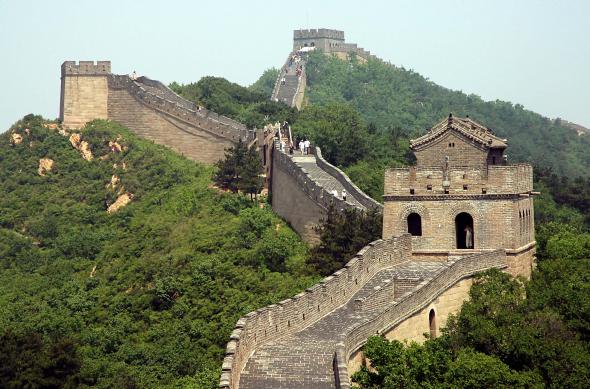 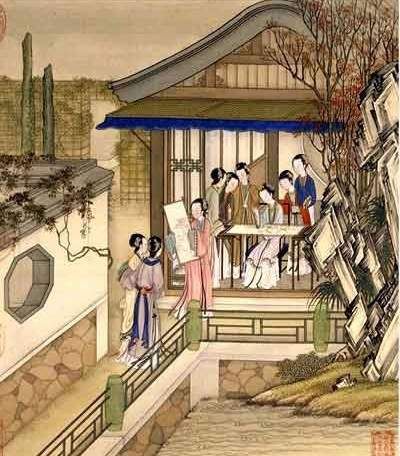 Изготовление бумаги
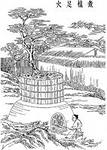 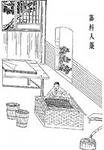 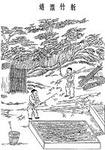 Третий этап
Второй этап
Первый этап
Считается, что изобрёл бумагу китайский ученый по имени Цай Лунь. Он сделал клейкую массу из бамбука и воды, раскатал её в плоский лист и оставил этот лист сушиться на солнце.  Секрет изготовления бумаги хранили китайцами почти пять столетий.
Германия
Приглашаю вас отправиться в Германию. Ведь именно в этой стране был изобретён первый ПЕЧАТНЫЙ СТАНОК.
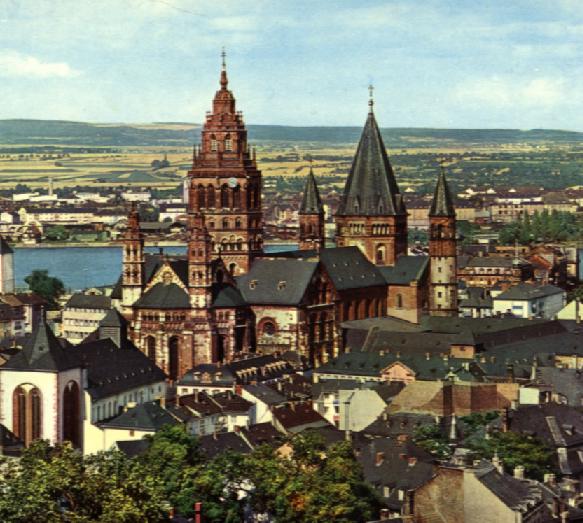 Изобретение первого печатного станка
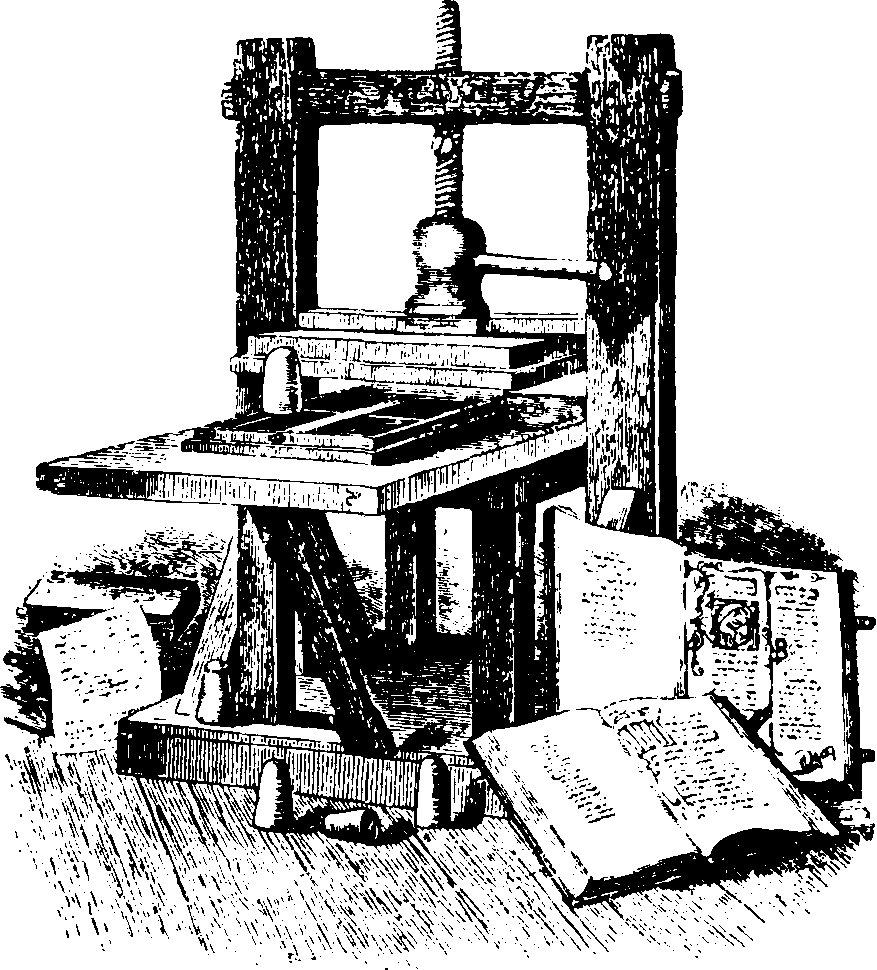 Печатный станок
Гуттенберг Иоганн
Киевская Русь
Здесь начали писать на бересте. 
Появились берестяные книги.
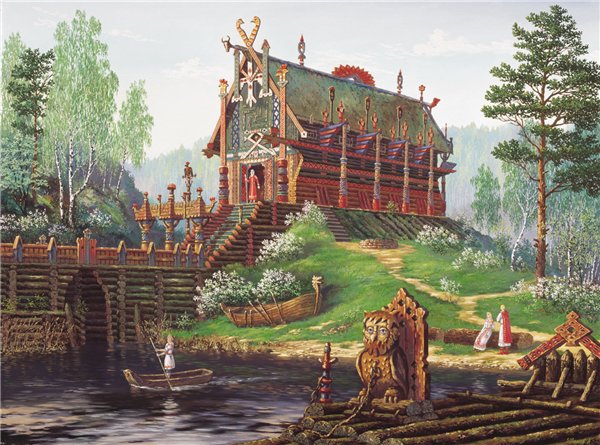 Берестяная книга
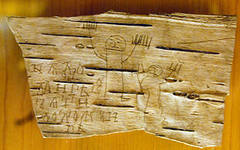 В Древней Руси писали на берёзовой коре – БЕРЕСТЕ. Буквы на бересте процарапывались острым железным стержнем.
Бумажная книга на Руси
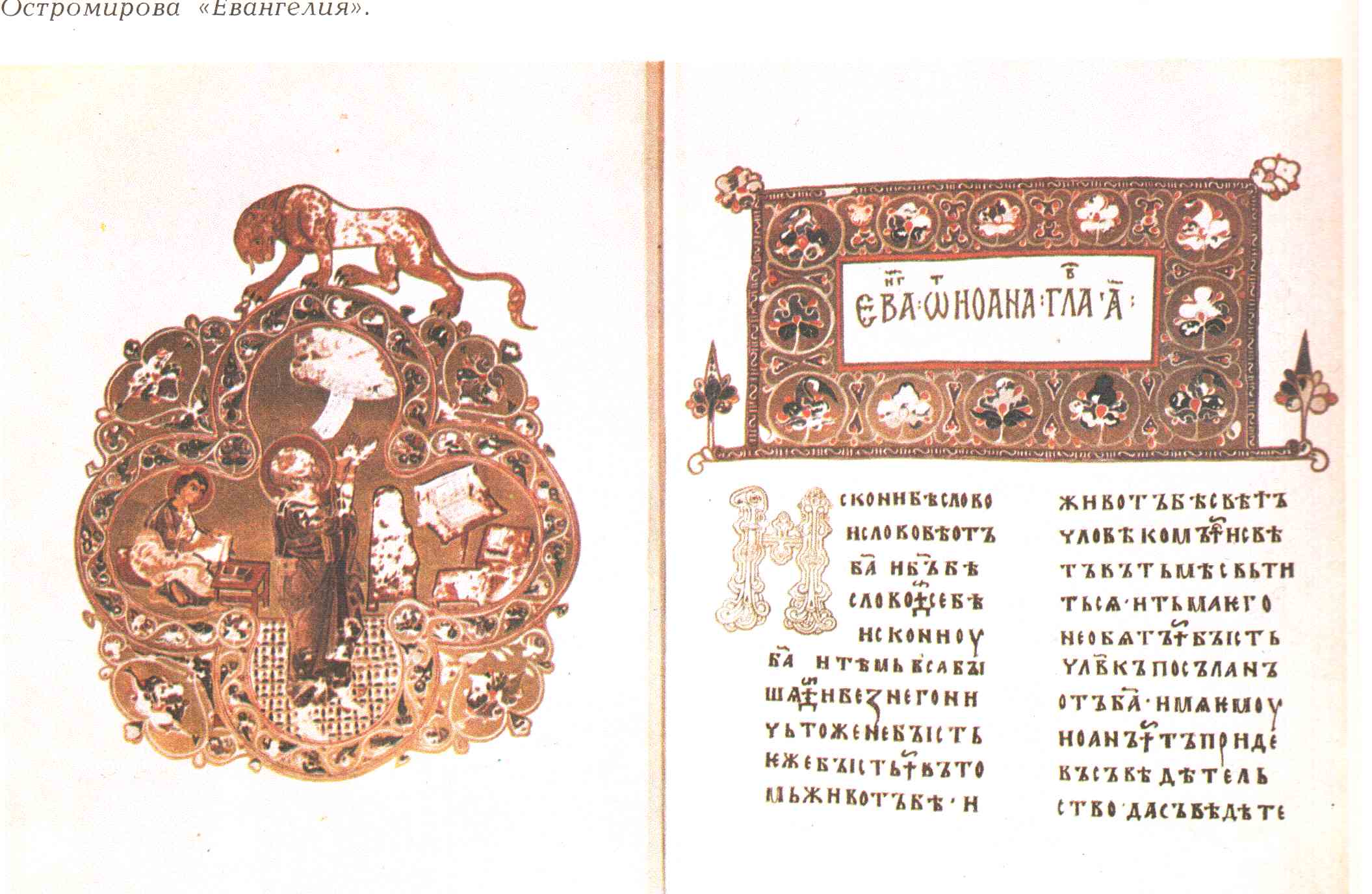 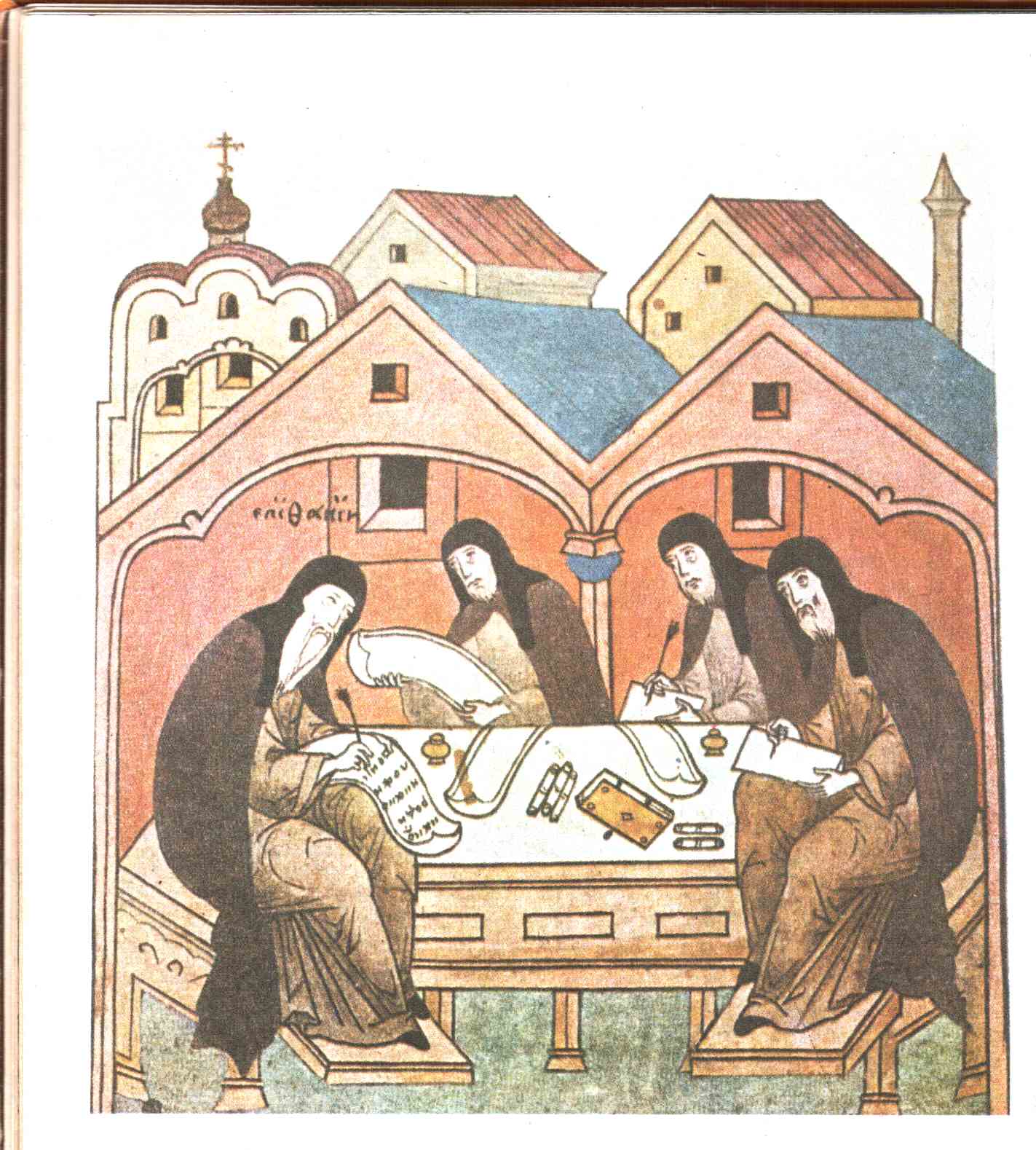 .
Первая рукописная книга
Остромирово Евангелие
Позднее создавали книги из бумаги, но они были рукописными, а не печатными. Их многие месяцы переписывали от руки особые переписчики – писцы. Рукописных книг было мало, и стоили они дорого.
Печатная книга
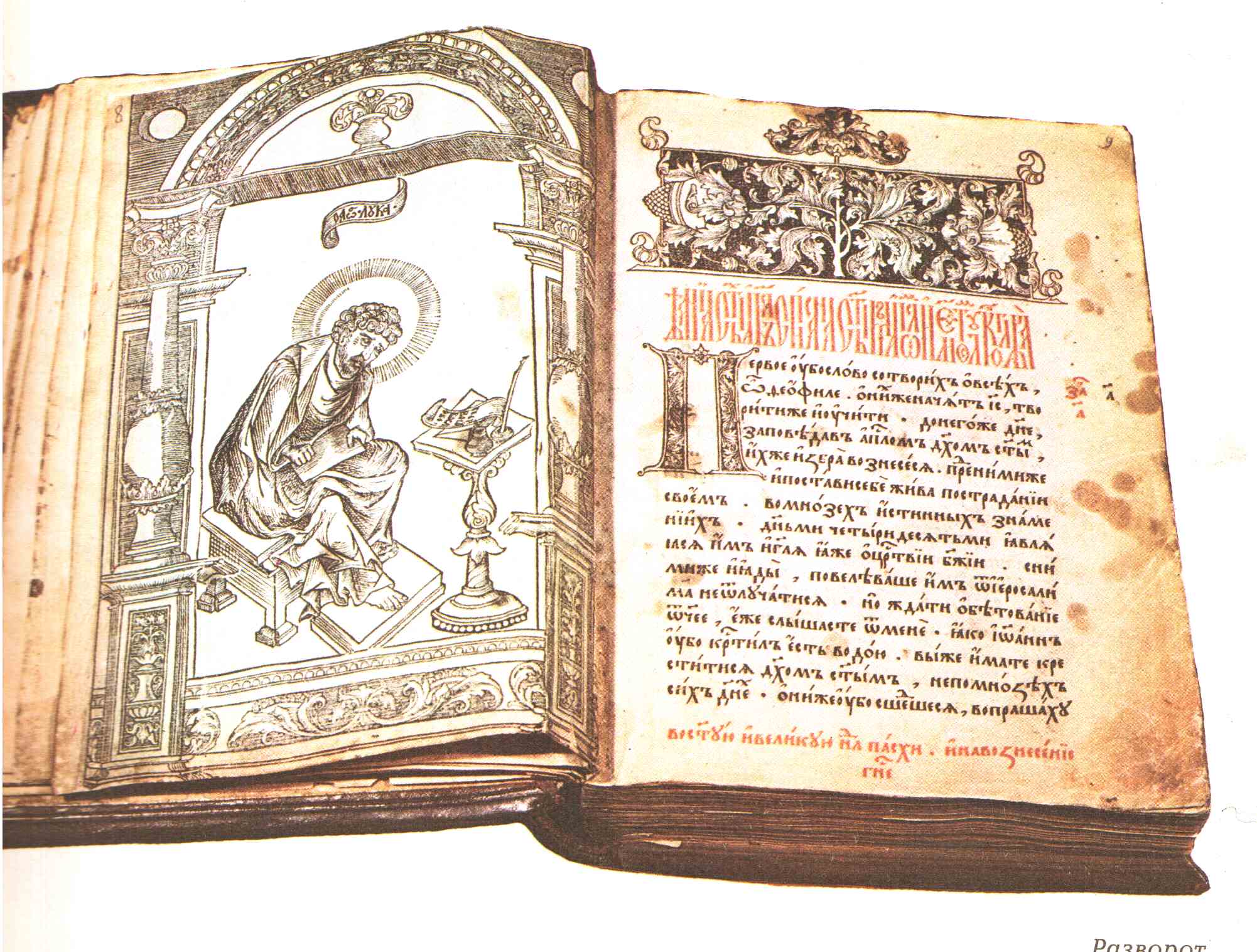 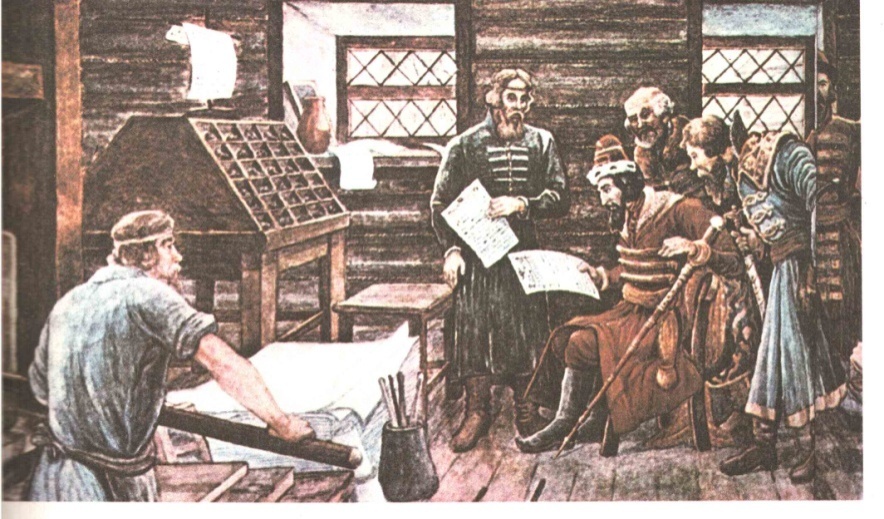 Книгопечатная мастерская 
Ивана Фёдорова
Первая печатная книга -"Апостолы"
16 век
В 1553 году в Москве была построена первая книгопечатня, а первопечатником стал Иван Фёдоров. Первая русская печатная книга - “Апостол” – была выпущена 1 марта 1564 года.
Современные книги
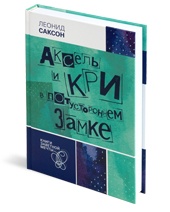 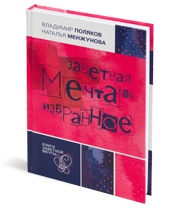 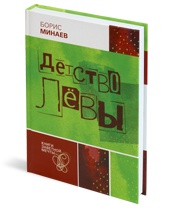 НО ЭТА УЖЕ СОВСЕМ ДРУГАЯ ИСТОРИЯ.
Вот кратко о создании книги
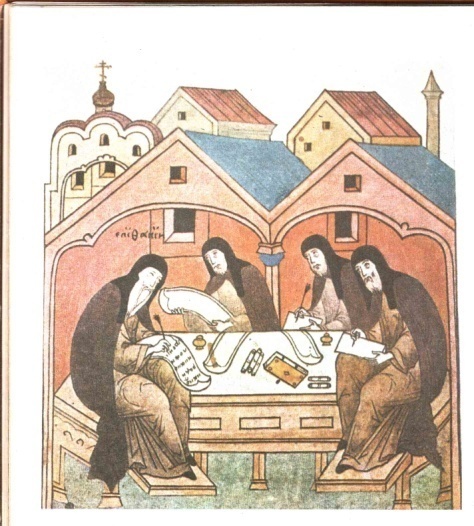 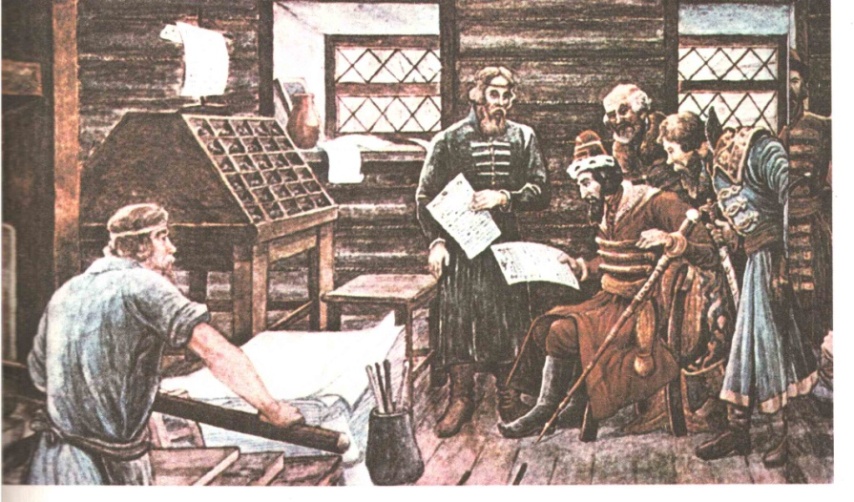 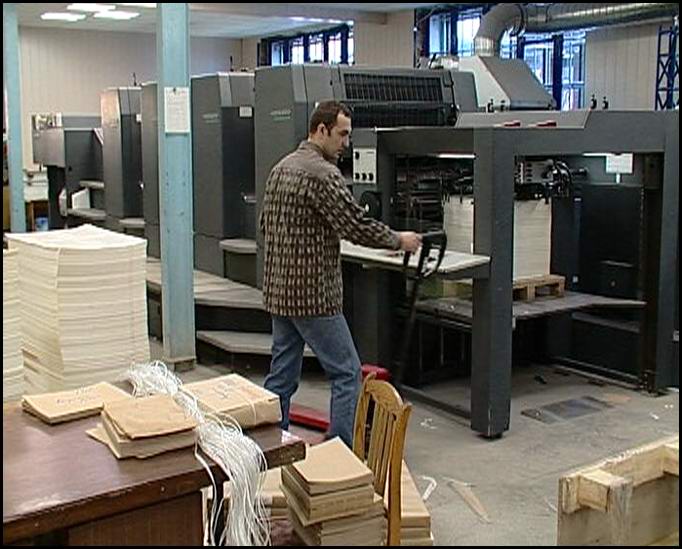